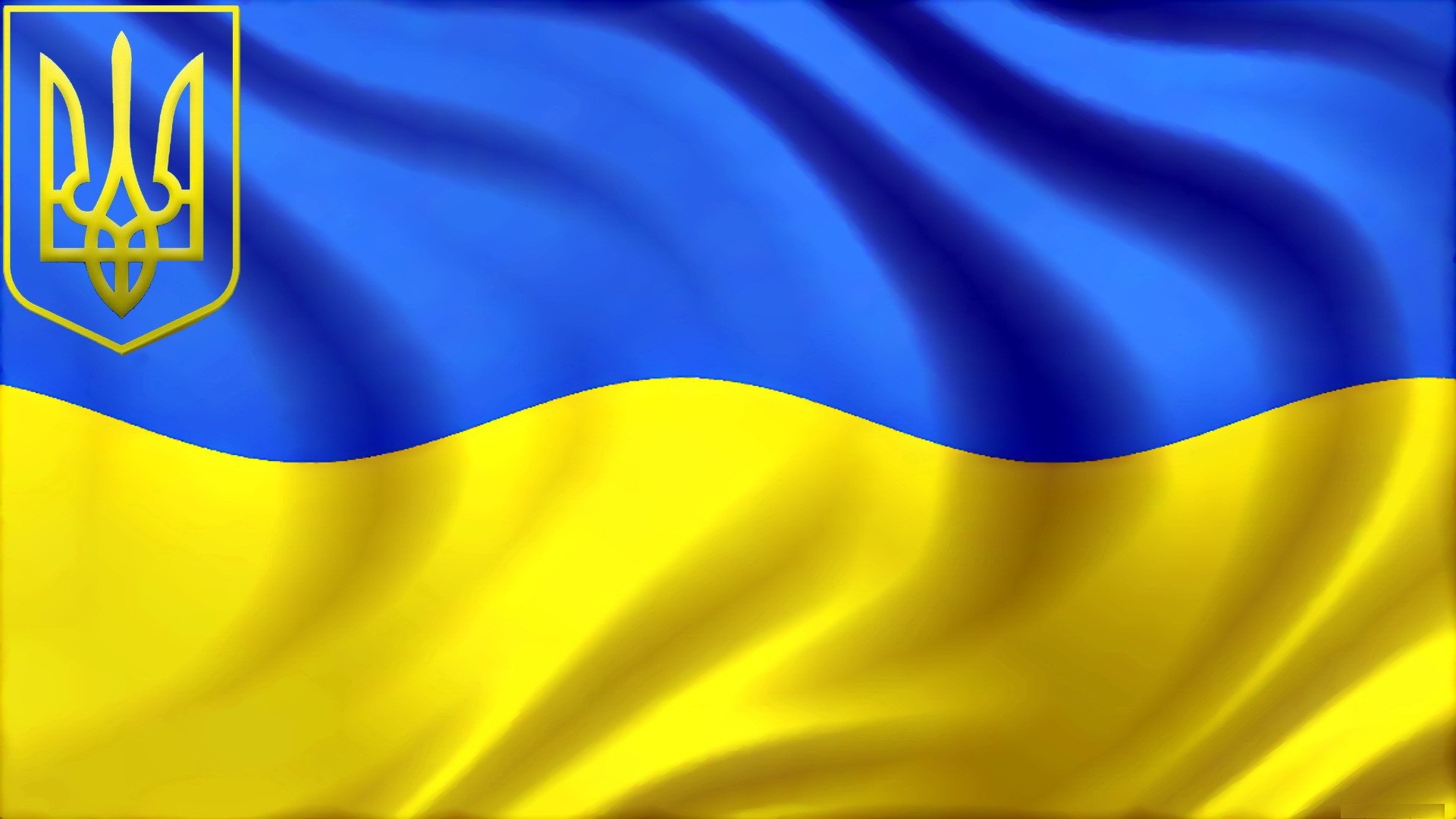 Головне управління Держгеокадастру у Миколаївській області
Сектор з питань запобігання та виявлення корупції
КОНФЛІКТ ІНТЕРЕСІВ: ТРЕБА ЗНАТИ!
ФІЛАТОВА Ірина Олександрівна
     завідувач сектору
ЖИРКОВА Наталя Вікторівна
        головний спеціаліст сектору
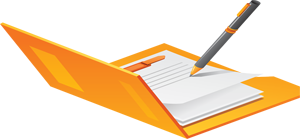 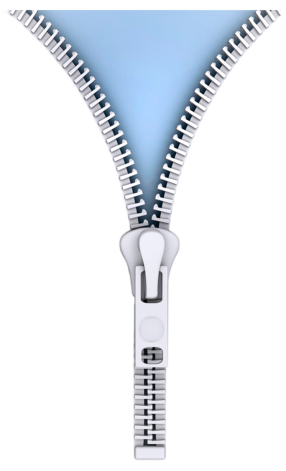 ЗАГАЛЬНА ІНФОРМАЦІЯ. ВИЗНАЧЕННЯ КОРУПЦІЇ. ОСНОВНІ ПОНЯТТЯ
Правові та організаційні засади функціонування системи запобігання корупції в Україні, зміст та порядок 
застосування превентивних антикорупційних механізмів, правила щодо усунення наслідків корупційних 
правопорушень визначені в Законі України «Про запобігання корупції» від 14 жовтня 2014 року №1700-VІІ.


Відносини, що виникають у сфері запобігання корупції, регулюються Конституцією України, міжнародними договорами, згоду на обов’язковість яких надано Верховною Радою України, Законом України “Про запобігання корупції” та іншими законами, а також прийнятими на їх виконання іншими нормативно-правовими актами.


Корупція - використання уповноваженою особою наданих їй службових повноважень чи пов’язаних з ними можливостей з метою одержання неправомірної вигоди або прийняття такої вигоди чи прийняття обіцянки/пропозиції такої вигоди для себе чи інших осіб або відповідно обіцянка/пропозиція чи надання неправомірної вигоди уповноваженій особі або на її вимогу іншим фізичним чи юридичним особам з метою схилити цю особу до протиправного використання наданих їй службових повноважень чи пов’язаних з ними можливостей.


Формування та реалізацію державної антикорупційної політики забезпечує Національне агентство з питань запобігання корупції (далі - Національне агентство), що є центральним органом виконавчої влади зі спеціальним статусом.
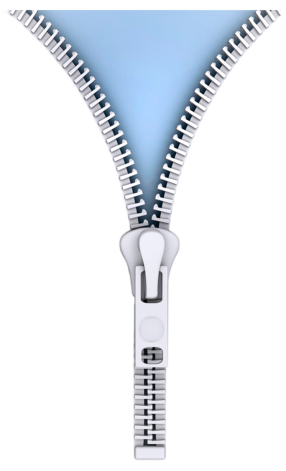 ЗАГАЛЬНА ІНФОРМАЦІЯ. ВИЗНАЧЕННЯ КОРУПЦІЇ. ОСНОВНІ ПОНЯТТЯ
Суб’єкти, на яких поширюється дія Закону  України “Про запобігання корупції”
Особи, уповноважені на виконання функцій держави 
або місцевого самоврядування (п.1 ч.1 ст. 3 Закону):
 вищи посадові особи держави (Президент України, 
Голова Верховної Ради України, Прем’єр-міністр 
України та міністри, керівники центральних органів 
виконавчої влади, Голова Служби безпеки України, 
Генеральний прокурор, Голова Національного банку 
України та інші);
 народні депутати;
 державні службовці, посадові особи місцевого самоврядування;
 військові посадові особи Збройних Сил України;
 судді, посадові особи Державної судової адміністрації України, присяжні (під час виконання ними обов’язків у суді);
- особи рядового і начальницького складу, посадові та службові особи правоохоронних органів;
 члени Центральної виборчої комісії;
 посадові та службові особи інших державних органів;
 члени державних колегіальних органів;
- Керівна ланка Офісу Президента України, особи, які займають посади патронатної служби, крім осіб, які виконують свої обов’язки на громадських засадах, помічники суддів.
Особи, які прирівнюються до осіб, уповноважених 
на виконання функцій держави або місцевого самоврядування (п.2 ч.1 ст.3 Закону):
 посадові особи юридичних осіб публічного права, господарських товариств, у статутному капіталі яких більше 50 % акцій (часток) належать державі;
- особи, які не є державними службовцями, посадовими особами місцевого самоврядування, але надають публічні послуги;
 особи, які входять до складу конкурсних та дисциплінарних комісій, утворених відповідно до Законів України "Про державну службу", "Про службу в органах місцевого самоврядування", інших законів, Громадської ради доброчесності, утвореної відповідно до Закону України "Про судоустрій і статус суддів“.
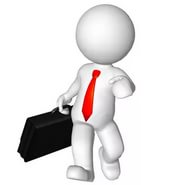 Особи, які виконують організаційно-розпорядчі чи адміністративно-господарські обов’язки у юридичних особах приватного права незалежно від організаційно-правової форми (п.3 ч.1 ст.3 Закону)
Кандидати у народні депутати України, кандидати на пост Президента України, кандидати у депутати обласних, районних, міських, районних у містах, сільських, селищних рад, кандидати на посади сільських, селищних, міських голів та старост 
(п.4 ч.1 ст.3 Закону)
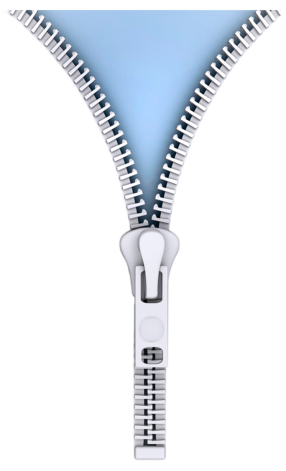 ЗАПОБІГАННЯ ТА ВРЕГУЛЮВАННЯ КОНФЛІКТУ ІНТЕРЕСІВ
Неналежне врегулювання конфліктів між приватними інтересами та державними обов’язками 
службових осіб, так само як і порушення встановлених чинним антикорупційним законодавством 
заборон та обмежень, стає джерелом корупції.

Закон України “Про запобігання корупції” виділяє два види конфлікту інтересів:

Потенційний конфлікт інтересів - наявність у особи приватного інтересу у сфері, в якій вона виконує свої службові чи представницькі повноваження, що може вплинути на об’єктивність чи неупередженість прийняття нею рішень, або на вчинення чи невчинення дій під час виконання зазначених повноважень

Реальний конфлікт інтересів - суперечність між приватним інтересом особи та її службовими чи представницькими повноваженнями, що впливає на об’єктивність або неупередженість прийняття рішень, або на вчинення чи невчинення дій під час виконання зазначених повноважень

Складові конфлікту інтересів:
Приватний інтерес - будь-який майновий чи немайновий інтерес особи, у тому числі зумовлений особистими, сімейними, дружніми чи іншими позаслужбовими стосунками з фізичними чи юридичними особами, у тому числі ті, що виникають у зв’язку з членством або діяльністю в громадських, політичних, релігійних чи інших організаціях
Наявність протиріччя між інтересом та повноваженням
Службові повноваження - безпосередні повноваження, визначені в посадових інструкціях, трудових договорах, іноді – в дорученнях тощо, та загальнослужбові повноваження, визначені в законах та інших нормативно-правових актах, регулюючих діяльність органу
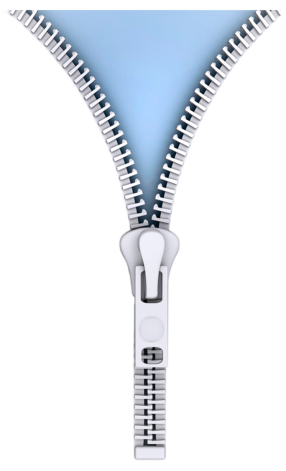 ЗАПОБІГАННЯ ТА ВРЕГУЛЮВАННЯ КОНФЛІКТУ ІНТЕРЕСІВ
Особи, уповноважені на виконання функцій держави або місцевого самоврядування, зобов’язані:
1) вживати заходів щодо недопущення виникнення реального, потенційного конфлікту інтересів;
2) повідомляти не пізніше наступного робочого дня з моменту, коли особа дізналася чи повинна була дізнатися про наявність у неї реального чи потенційного конфлікту інтересів безпосереднього керівника, а у випадку перебування особи на посаді, яка не передбачає наявності у неї безпосереднього керівника, або в колегіальному органі - Національне агентство чи інший визначений законом орган або колегіальний орган, під час виконання повноважень у якому виник конфлікт інтересів, відповідно;
3) не вчиняти дій та не приймати рішень в умовах реального конфлікту інтересів;
4) вжити заходів щодо врегулювання реального чи потенційного конфлікту інтересів
Самостійне врегулювання конфлікту інтересів
Позбавлення відповідного приватного інтересу з наданням підтверджуючих це документів керівнику органу.
Позбавлення приватного інтересу має виключати будь-яку можливість його приховування.
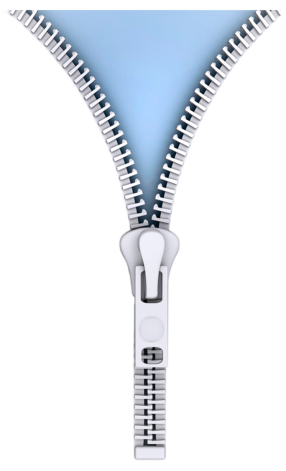 ВІДПОВІДАЛЬНІСТЬ ЗА КОРУПЦІЙНІ АБО ПОВ’ЯЗАНІ З КОРУПЦІЄЮ 
ПРАВОПОРУШЕННЯ ТА УСУНЕННЯ ЇХ НАСЛІДКІВ
За вчинення корупційних або пов’язаних з корупцією правопорушень особи, уповноважені на 
виконання функцій держави або місцевого самоврядування, притягаються до: 
кримінальної, адміністративної, дисциплінарної та цивільно-правової відповідальності
КРИМІНАЛЬНА

Стаття 364. Зловживання владою або службовим становищем

Стаття 366-1. Декларування недостовірної інформації

Стаття 368. Прийняття пропозиції, обіцянки або одержання неправомірної вигоди службовою особою

Стаття 368-2. Незаконне збагачення (визнано такою, що не відповідає Конституції України (є неконституційною), згідно з Рішенням Конституційного Суду № 1-р/2019 від 26.02.2019)

ВІДПОВІДАЛЬНІСТЬ

Стаття 368-5. Незаконне збагачення (доповнено згідно із Законом №263-IX від 31.10.2019)

Стаття 369. Пропозиція, обіцянка або надання неправомірної вигоди службовій особі

Стаття 369-2. Зловживання впливом

Стаття 370. Провокація підкупу
АДМІНІСТРАТИВНА
Стаття 172-4. Порушення обмежень щодо сумісництва та суміщення з іншими видами діяльності
Стаття 172-5. Порушення встановлених законом обмежень щодо одержання подарунків
Стаття 172-6. Порушення вимог фінансового контролю



ВІДПОВІДАЛЬНІСТЬ
Стаття 172-7. Порушення вимог щодо запобігання та врегулювання конфлікту інтересів

Стаття 172-8. Незаконне використання інформації, що стала відома особі у зв'язку з виконанням службових повноважень
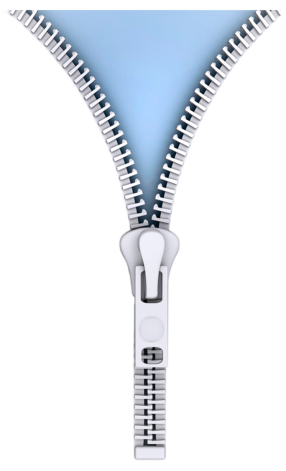 ІНФОРМАЦІЙНІ МАТЕРІАЛИ
Закон України «Про запобігання корупції» - https://zakon.rada.gov.ua/laws/show/1700-18#Text;
База знань: інформаційний ресурс для легкого пошуку роз’яснень - https://wiki.nazk.gov.ua/;
Роз’яснення про конфлікт інтересів -  https://wiki.nazk.gov.ua/category/konflikt-interesiv/;
Тест на виявлення конфлікту інтересів - https://nazk.gov.ua/uk/test-na-vyyavlennya-konfliktu-interesiv/;
Отримати роз’яснення про конфлікт інтересів - https://nazk.gov.ua/uk/elektronne-zvernennya/;
Повідомити про конфлікт інтересів (у разі наявності інформації щодо іншої особи) - https://nazk.gov.ua/uk/povidomyty-pro-koruptsiyu/ 
Методичні рекомендації (зі змінами) станом на 03.02.2025 - https://wiki.nazk.gov.ua/pdfjs/?file=/wp-content/uploads/Categories/00/a7/00a7436f958b8a030a42c403bcc53b2708767ea9fe094fb1c9e7e99214c76937310259413.pdf
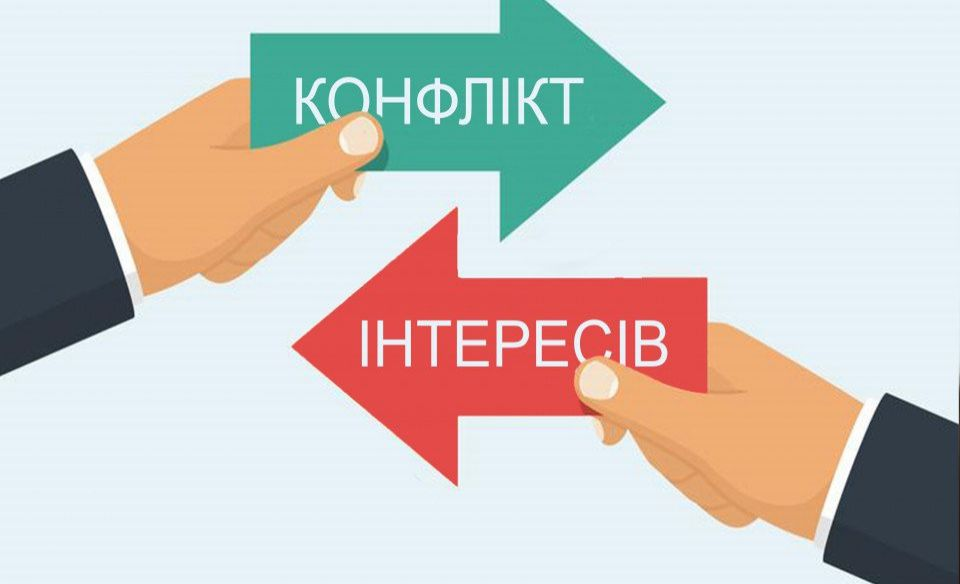 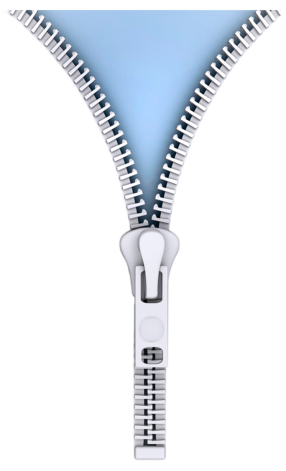 ШПАРГАЛКА
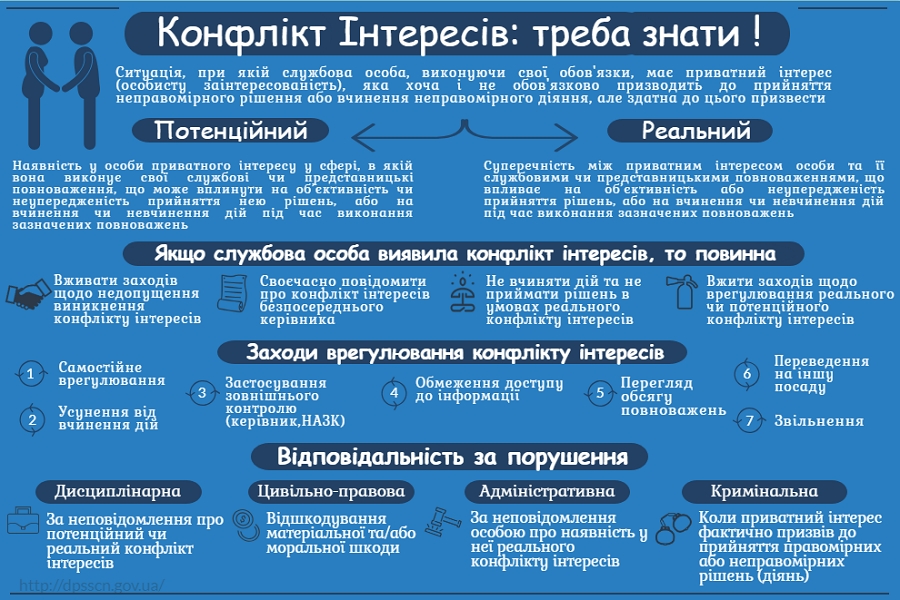 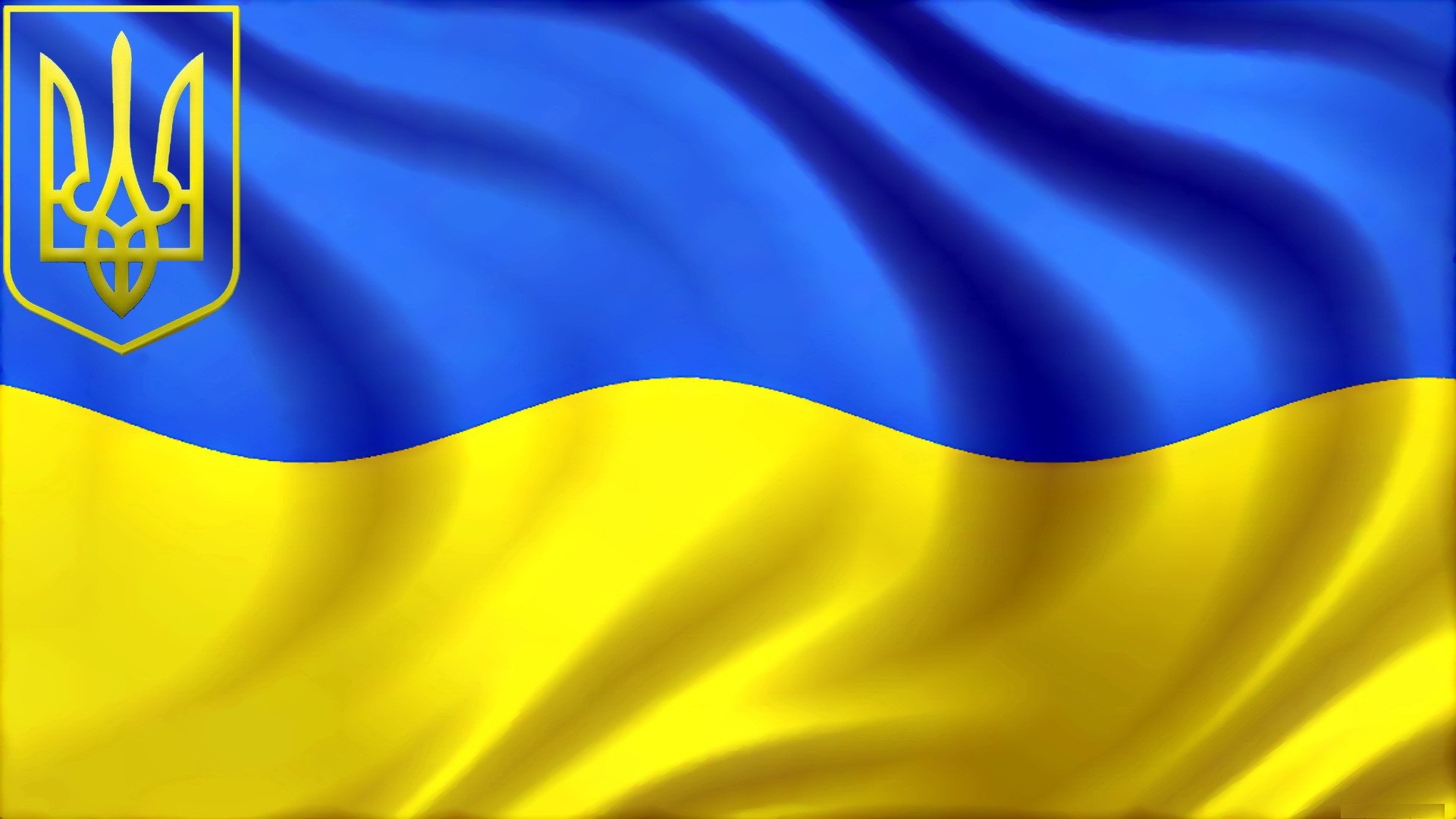 Головне управління Держгеокадастру у Миколаївській області
Сектор з питань запобігання 
та виявлення корупції
Дякуємо за увагу!